General Encumbrance Management System (URGEMS)
April 30, 2024
Stefanie Fingler, Melanie Gates, Bonnie Lipari,
Christina Polito, Rosalyn Smith
[Speaker Notes: Remove Val – resize images and make this slide more visually pleasing]
ABOUT URGEMS
What is URGEMS?
URGEMS stands for University of Rochester General Encumbrance Management System and has been a shadow system available at the University for over a decade now. It is used to track and manage transaction details that shadow the UR Financials system, for both grant and non-grant accounts.
When used, financials position is always known. The system is used to manages Human Resources, departmental information, and forecasting transactions for total financial management.

I thought URGEMS was going away?
Over the past few years, there has a been a lack of technical support for this system. SMD has invested resources so that we can provide system upgrades and enhancements to reinvigorate URGEMS 

*OFFICE HOURS NOW AVAILBLE*
Office Hours will be used to provide topic specific training 2x a week (same topic) at different times for the first 5 weeks. In weeks 6 and beyond we will hold open office hours to address topic specific questions from users.
OFFICE HOURS SCHEDULE
Week 1: Navigating URGEMS and Non-Salary Menu: Understanding Screen Navigation and an Introduction to Adding an Award, FAO, Budget Categories
Tues, May 7th 11-12pm  https://urmc.zoom.us/j/94974054343?pwd=ck5IelVIMkRDaGg3ZXR6djdBS24yQT09 
Wed, May 8th 3-4pm https://urmc.zoom.us/j/98741414139?pwd=aFJRYVY2SGx1Z1YwS1JwalZLQ3RtUT09 

Week 2: Navigating Non-Salary Menu: Using the Search, Browse and Detail Tabs with an FAO, Adding a Non-Salary Encumbrance, Reconciling a Non-Salary Expense Record, and Running Non-Salary Reports 
Tues, May 14th 11-12pm  https://urmc.zoom.us/j/91827860586?pwd=dDIrVWx0NktzOTBMM2xxeCsyZUpIdz09 
Wed, May 15th 3-4pm https://urmc.zoom.us/j/95125659026?pwd=cG5BWlVxZ3NUa0NIcFp0ZHFxZlV3Zz09 

Week 3: Navigating Non-Salary Menu: Using the Search, Browse and Detail Tabs with an FAO, Adding a Non-Salary Encumbrance, Reconciling a Non-Salary Expense Record, and Running Non-Salary Reports (This session is focused on how to enter lump sum entries, mid-way through an award, for those who are transitioning existing awards to GEMS)
Tues, May 21st 11-12pm  https://urmc.zoom.us/j/96803341232?pwd=cUI1MHZwS2U0QUdHTERiT0lNcU9oUT09 
Wed, May 22nd 3-4pm https://urmc.zoom.us/j/99000745378?pwd=K2NzVVgzRmdFK0d5cUpCN1AyNmdxUT09
OFFICE HOURS SCHEDULE, CONT.
Week 4: Navigating Salary: Entering an Employee Record, Appointment, Salary, and Distribution, Make Pay and Reconcile a Record, Modify and Reallocate.
Tues, May 28th 11-12pm  https://urmc.zoom.us/j/91579518631?pwd=dURETUNIN3pMOTY2T0lqUzdraXVhUT09 
Wed, May 29th 3-4pm https://urmc.zoom.us/j/98686599239?pwd=elFYdnNJUmgwMW15N2tBNkZlQUlNQT09 

Week 5: Bringing it Together: Reporting, Using GEMS Reports in Tandem with URFinancials, Common Pitfalls
Tues, June 4th 11-12pm  https://urmc.zoom.us/j/98433195674?pwd=bnZDdjNqM1h1cUdrT0w4WDVqdE0rZz09 
Wed, June 5th 3-4pm https://urmc.zoom.us/j/99631057662?pwd=RGx4SDNrcloyeUNnU1B6TWNOclVtZz09 

Week 6 and beyond (starting June 11th): Open Office Hours
Tuesdays 11-12pm  https://urmc.zoom.us/j/94245037336?pwd=elg4VUxMcmJiWWU4b1I3QlU4cTNzZz09 
Wednesday 3-4 https://urmc.zoom.us/j/93639782065?pwd=M2RLclZDS0pxci9PNkJQNC9WckhTQT09
PRE-REQUISITES URGEMS
Obtaining Access to URGEMS
Submit a Security Request form for URGEMS access

Click on the Access Request Form
Login with your URMC AD
Application: Select URGEMS
Add Cost Center: Select the Cost Center for which you manage,
(e.g. CC11405-058)
Select Role 
NOTE – your security role affects what information you can
access in the system. View the security role info here
Print URGEMS Security Form, and obtain manager’s signature 
(SMD Sign off required only for company level access) 
Send completed form to URGEMSSupport@UR.Rochester.edu 
Access Granted with 24-48 hours
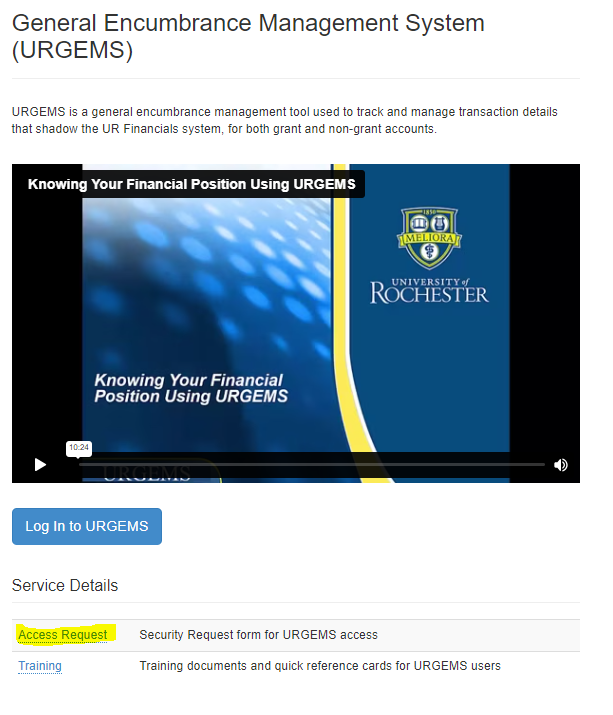 LOGGING INTO URGEMS
URGEMS Support Team Sends Email Notifying Access – YAY!

Login to URGEMS 
UR GEMS - Login (rochester.edu)
Sandbox Link 
Not quite ready, use the Test environment to get comfortable  https://urgemstest.ur.rochester.edu/Login.aspx
USER GUIDES AND OTHER HELPFUL DOCS
Training documents currently available
URGEMS Training User Guide (Circulated as a PDF attachment)
Quick reference cards for URGEMS users can be found here. 
University wide training and support for both new and current users via office hours (Slides 3-4)

Other Necessary Materials 
Access to your Cost Center’s URFinancials Reporting 
Commonly Used Reports: Award Budgetary Balance (URF0987); FAO Budgetary Balance (URF0989); Transaction Details (URF0985) 
Access to your Cost Center’s Cognos Cum Salary Reporting 
Commonly Used Reports: Cum Salary Report by FAO
Access to your Cost Center’s IORA Award Info
Need a minimum of read only access
Our team appreciates your patience as we have,  and continued to, work through system bugs and enhancements. 

We are excited to work with you and support your teams!
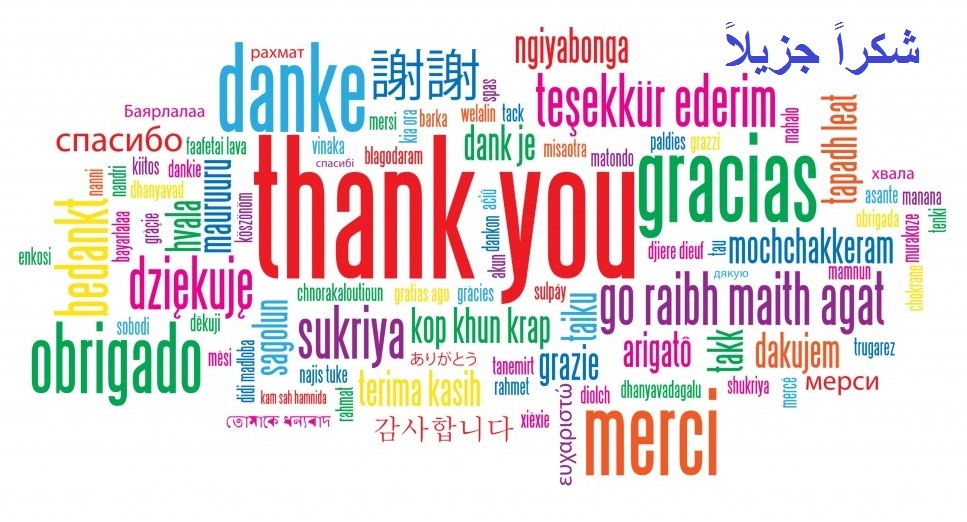 Helpful Contacts
URGEMS Core Team (URGEMSCoreTeam@UR.Rochester.edu):
Members: Bonnie Lipari, Stefanie Fingler, Melanie Gates, Rosalyn Smith, Christina Polito
Purpose: SMD has a core URGEMS group to help reinvigorate and support URGEMS. This group is responsible for 
(1) working with IT to fix system bugs and update the platform, so that can be supported by University IT 
(2) working to enhance functionality of the system 
(3) provide training and support for URGEMS end users 

URGEMS Support Team (URGEMSSupport@UR.Rochester.edu) 
Email support team if you wish to be added or removed from the URGEMS End Users listserv

URGEMS End Users (URGEMSENDUsers@UR.Rochester.edu) 
URGEMS Support and Core Teams will push notifications out as needed to this group